Stabilna gospodarka
– niestabilne otoczenie
POLSKA I ŚWIAT W 2019 ROKU
POLSKA WŚRÓD LIDERÓW WZROSTU GOSPODARCZEGO
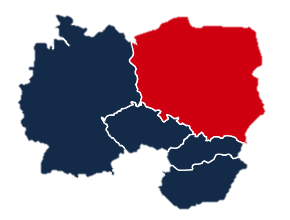 PKB w 2018 w krajach UE
5,1%
1,5%
2,9%
4,2%
4,8%
Źródło: KE
STABILNY ROZWÓJ GOSPODARCZY
W 2018 r. wzrost inwestycji wyniósł

7,3%, w tym:
ok. 12%
ok. 25%
ok. 41%
Rok 2010=100
Źródło: GUS, *2018-szacunki
ROZWÓJ EKSPORTU
Rynki Europy Środkowej

Dynamika eksportu towarów
Rynki Europy Zachodniej

Dynamika eksportu towarów
Źródło: Eurostat, dla Polski GUS.
*2018 – szacunki, dynamiki dla eksportu w ujęciu EUR
ROZWÓJ POLSKIEGO HANDLU ZAGRANICZNEGO
Obroty towarowe z zagranicą w mld EUR
Średni poziom wykorzystania mocy produkcyjnych w gospodarce** (%)
0
*2018 - szacunki , ** średniorocznie na podst. danych kwartalnych NBP
BEZPOŚREDNIE INWESTYCJE ZAGRANICZNE
Zagraniczne inwestycje bezpośrednie w Polsce (mld PLN)
Polskie bezpośrednie inwestycje zagraniczne (mld PLN)
*szacunek  MPiT na podstawie danych NBP.
RYNEK PRACY
Rok 2018 był rekordowy pod względem niskiej stopy bezrobocia oraz wysokiego poziomu zatrudnienia. Wyzwaniem polityki gospodarczej zwiększenie migracji wewnątrz kraju oraz przyspieszenie inwestycji w kapitał rzeczowy (postęp techniczny).
Stopa bezrobocia
Stopa zatrudnienia w Polsce i UE
OGRANICZENIE UBÓSTWA
Źródło: GUS
WZROST ZAMOŻNOŚCI POLAKÓW
Ostatnie lata to systematyczny – w ostatnim roku wręcz rekordowy
– wzrost realnych wynagrodzeń
4 585 PLN



Przeciętne miesięczne wynagrodzenie
w gospodarce w XII 2018 r.
5 275 PLN



Przeciętne miesięczne wynagrodzenie
w sektorze przedsiębiorstw w XII 2018 r.
Dynamika realnego wzrostu wynagrodzeń Polaków (rok poprzedni = 100)
Źródło: GUS
OSZCZĘDNOŚCI DLA INWESTYCJI
Dynamiczny wzrost oszczędności tworzy bezpieczną podstawę dla przyszłych inwestycji
Oszczędności gospodarstw domowych i przedsiębiorstw niefinansowych (mld PLN)
Źródło: GUS
STABILNA SYTUACJA FINANSOWA PRZEDSIĘBIORSTW
Wysoka rentowność obrotu brutto: 5,2%
Od dwóch lat utrzymuje się wysoka dynamika przychodów, przy wysokim udziale przedsiębiorstw rentownych
Relatywnie wysoki udział podmiotów rentownych: 77%
Źródło: GUS
RESTRUKTURYZACJA ZAMIAST LIKWIDACJI
Po trzech latach obowiązywania nowych przepisów obserwujemy, że liczba postępowań restrukturyzacyjnych z roku na rok rośnie. Można mieć nadzieję, że firmy nimi objęte powrócą do efektywnej działalności biznesowej




Udział postępowań upadłościowych i restrukturyzacyjnych w Polsce w latach 2016 – 2018
Dane: Coface Poland
ROSNĄCE DOCHODY BUDŻETOWE
Dochody budżetu państwa (w mld PLN)
Dochody budżetu w 2018 r. w porównaniu z 2015 r. wzrosły… o ponad 30%
Źródło: MF
POPRAWA RÓWNOWAGI SEKTORA FINANSÓW PUBLICZNYCH
Komisja Europejska systematycznie poprawia prognozę deficytu sektora finansów publicznych dostrzegając polskie wysiłki na rzecz zrównoważenia stanu finansów publicznych





Deficyt sektora finansów publicznych (jako % PKB)
Źródło: KE
PESPEKTYWY ROZWOJU NA ROK 2019
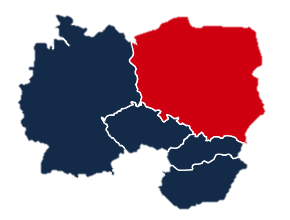 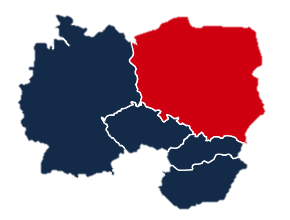 3,5%
1,1%
2,9%
4,1%
3,4%
Źródło: KE
2010=100, *2018 – szacunek MPiT, 2019 - prognoza KE
UWARUNKOWANIA ZEWNĘTRZNE (I)
Tempo wzrostu PKB w Polsce na tle wybranych rynków
a osiągnęliśmy
5,1














?
Źródło: MFW, Eurostat.
*2018 – dane wstępne, **2019- prognozy
UWARUNKOWANIA ZEWNĘTRZNE (II)
1,6%
1,9%
2,5%
1,1%
6,2%
2,1%
7,5%
2%
2,5%
1,4%
3,5%
Prognozy PKB na 2019 wg MFW
NAJBLIŻSZE DZIAŁANIA
#1
#2
#3
#4







Rozwój kogeneracji i wsparcie przemysłów
energochłonnych
#5
STOP
zatory płatnicze
Nowe prawo zamówień publicznych
Gospodarka o obiegu zamkniętym
Prosumenci
UWARUNKOWANIA ZEWNĘTRZNE (I)
Tempo wzrostu PKB w Polsce na tle wybranych rynków
a osiągnęliśmy
5,1














?
Źródło: MFW, Eurostat.
*2018 – dane wstępne, **2019- prognozy
Stabilna gospodarka
– niestabilne otoczenie
POLSKA I ŚWIAT W 2019 ROKU